EVANGELISMO PÚBLICO
SÓ JESUS
PORQUE EM NENHUM 
OUTRO HÁ SALVAÇÃO
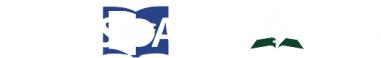 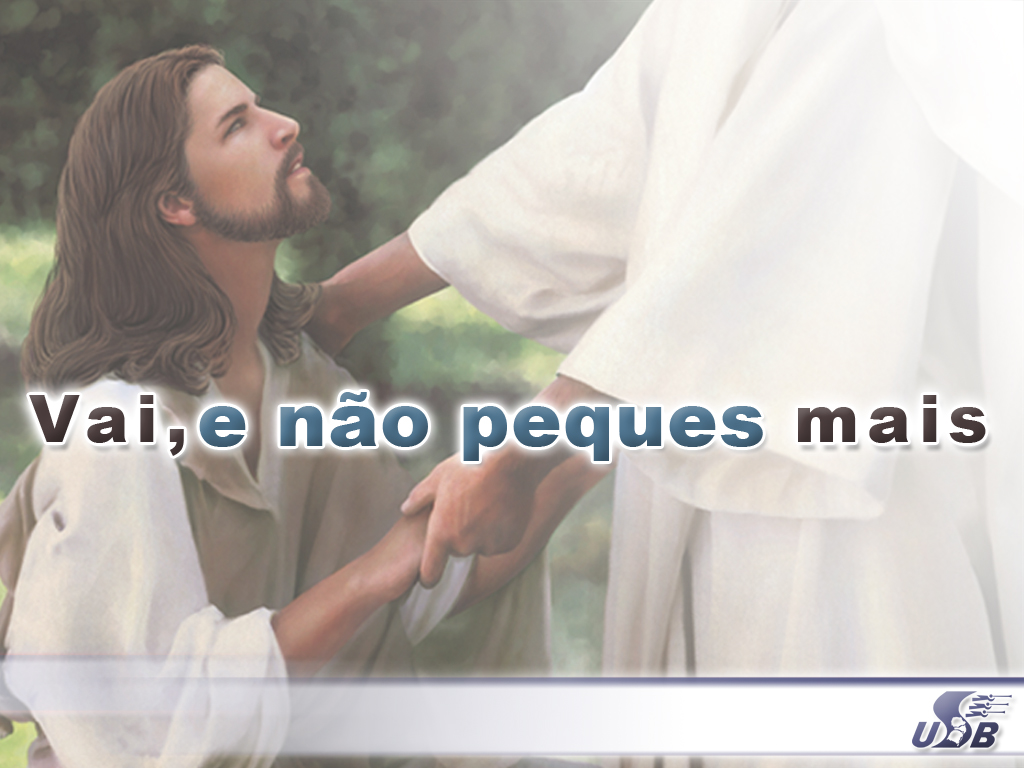 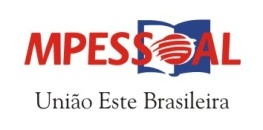 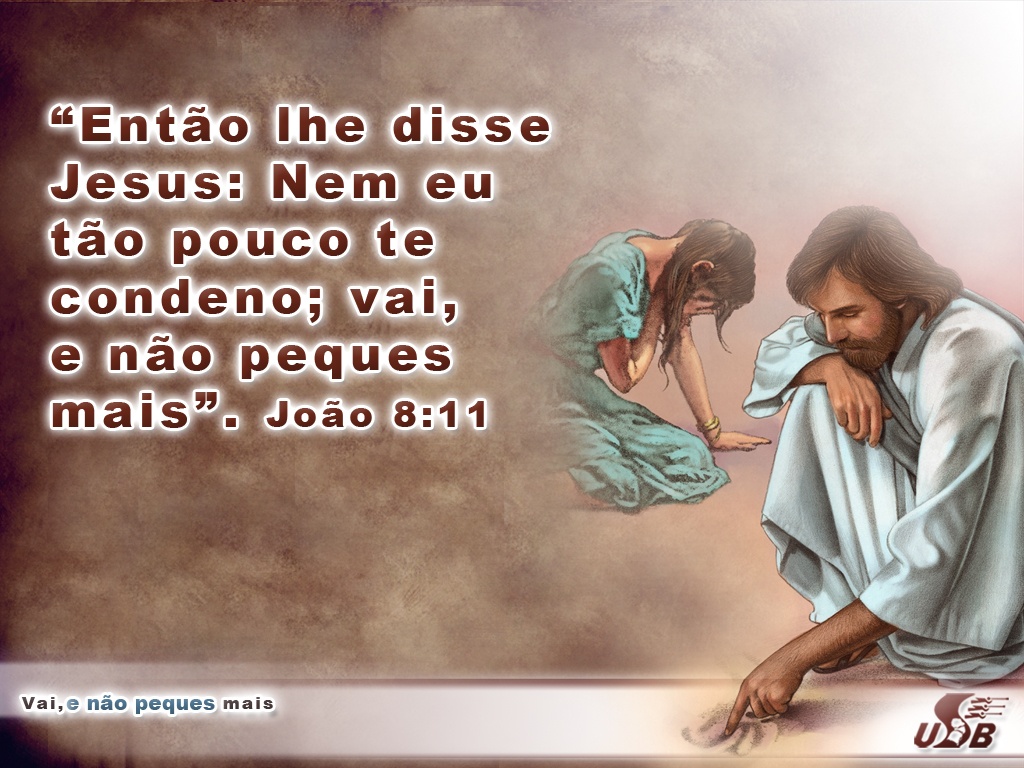 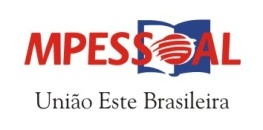 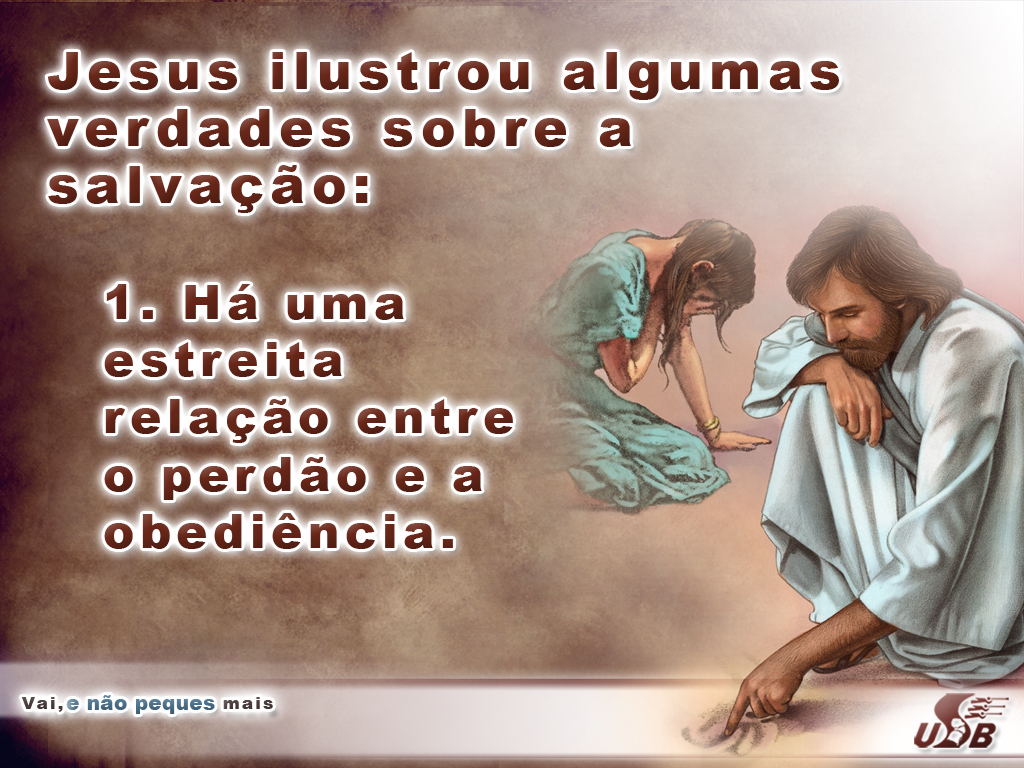 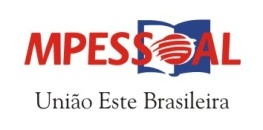 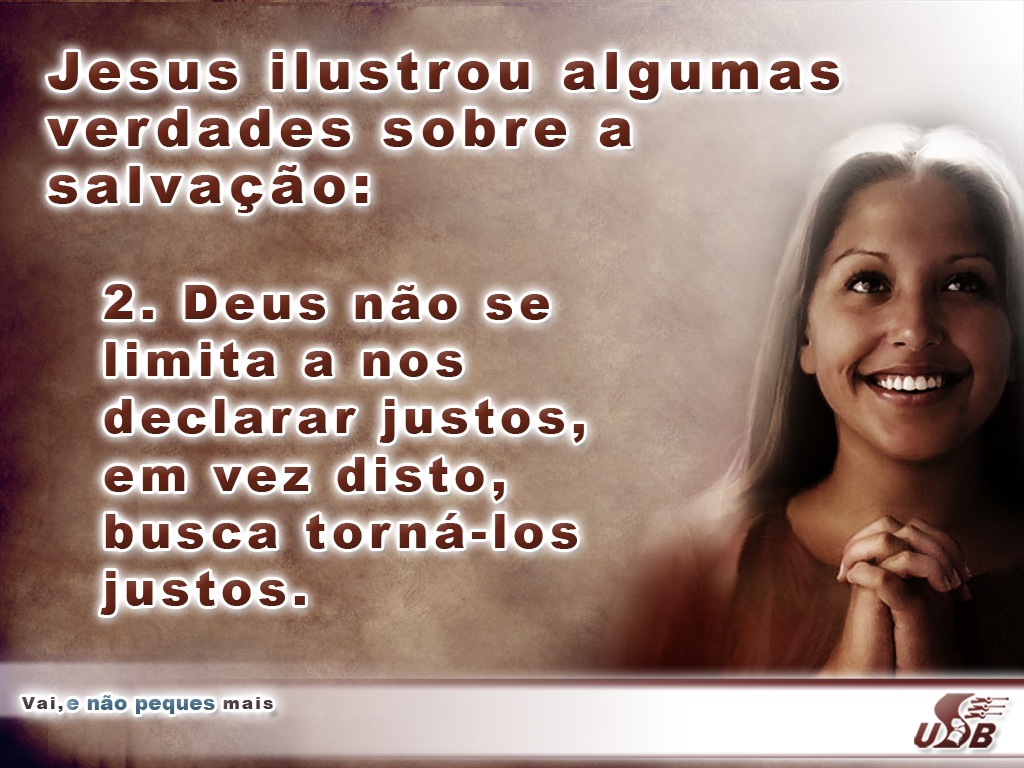 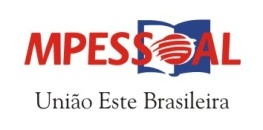 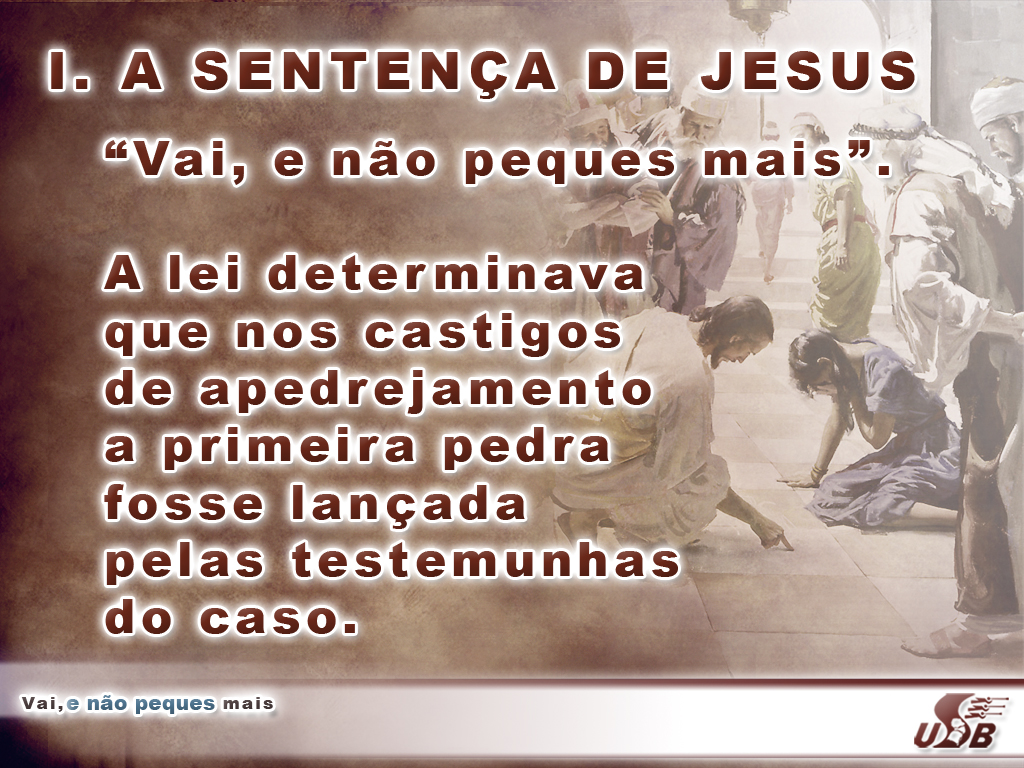 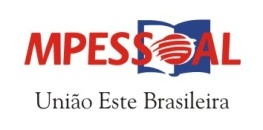 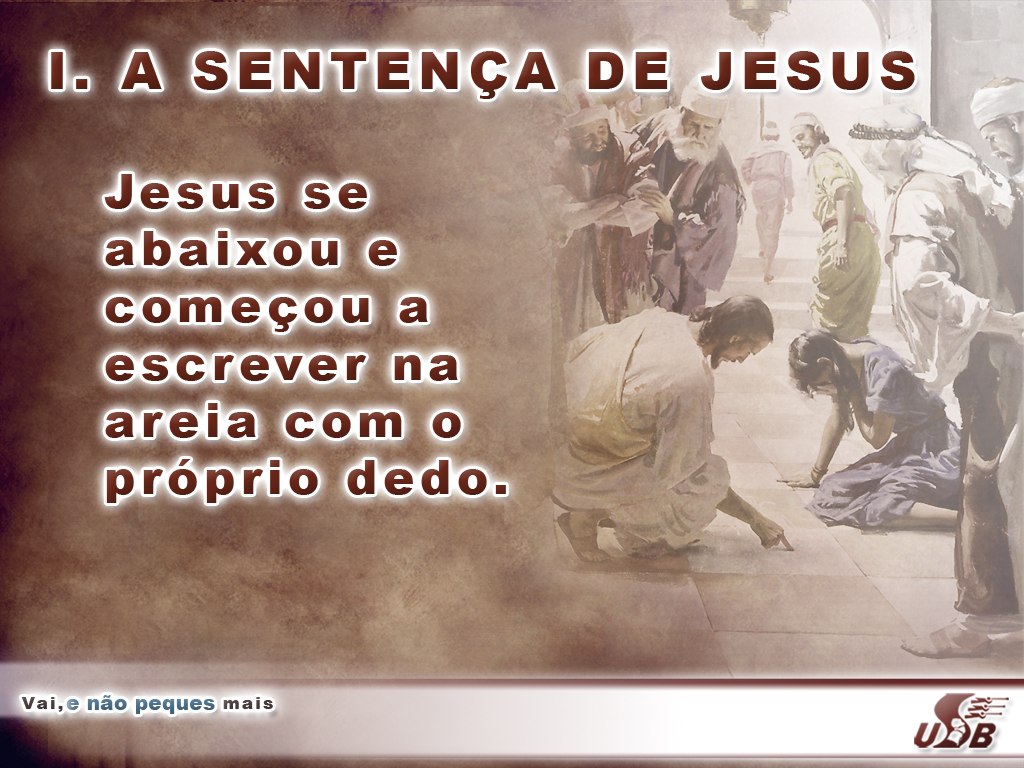 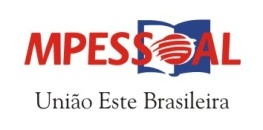 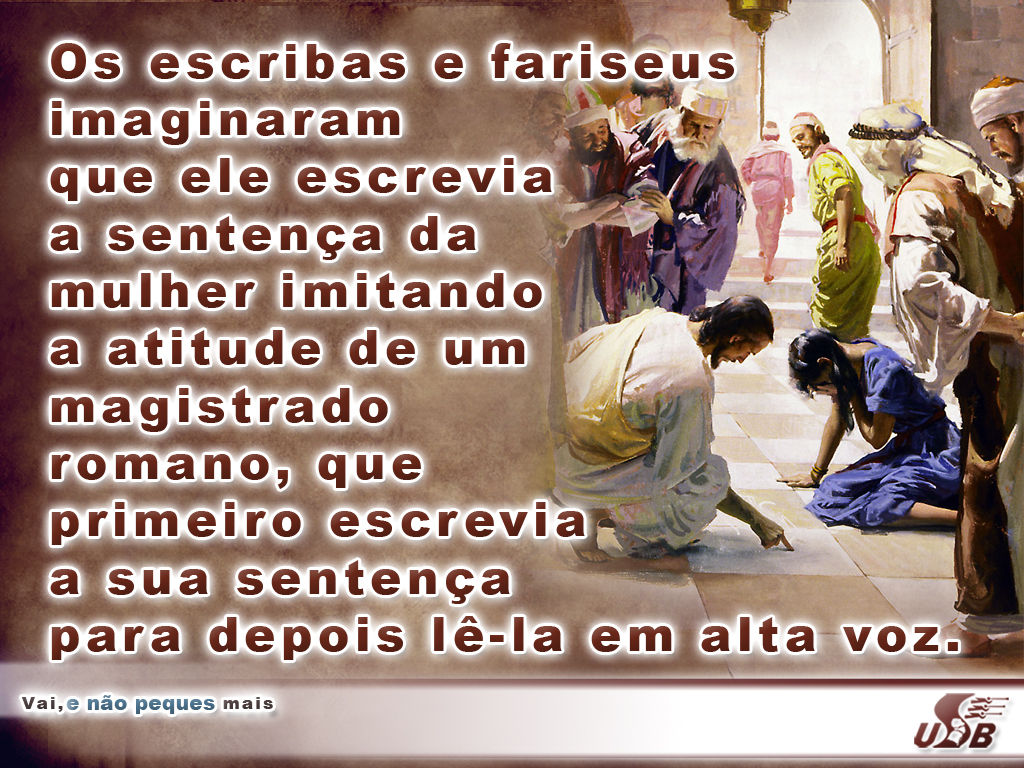 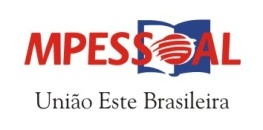 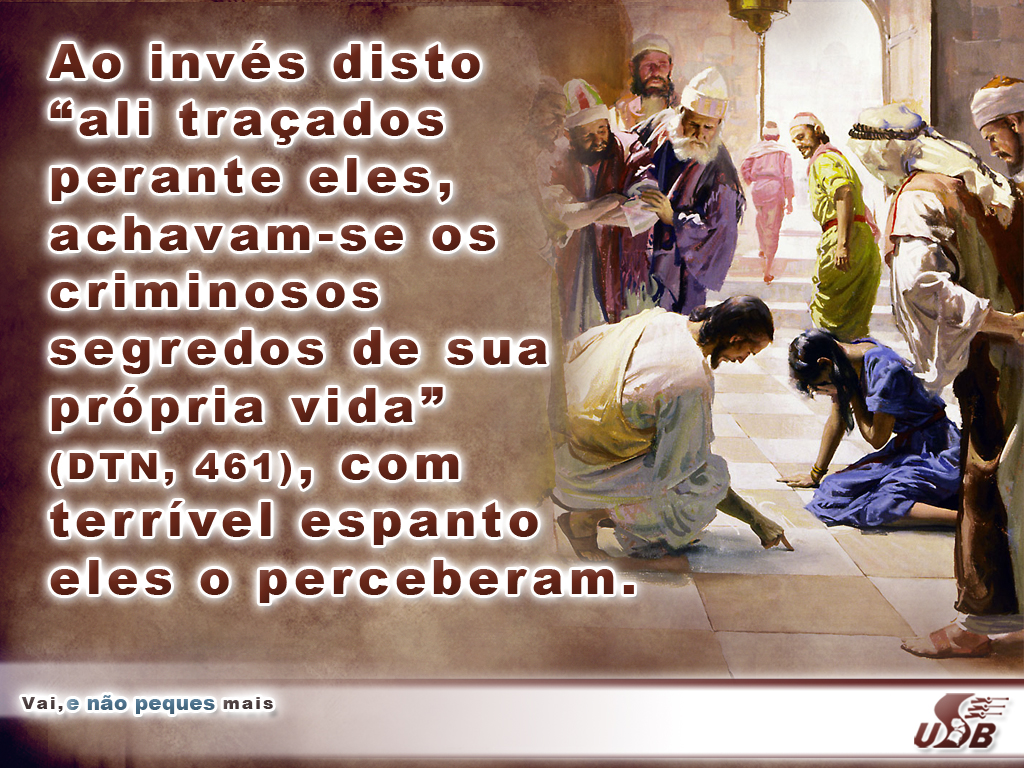 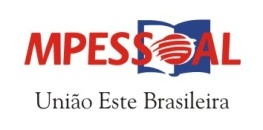 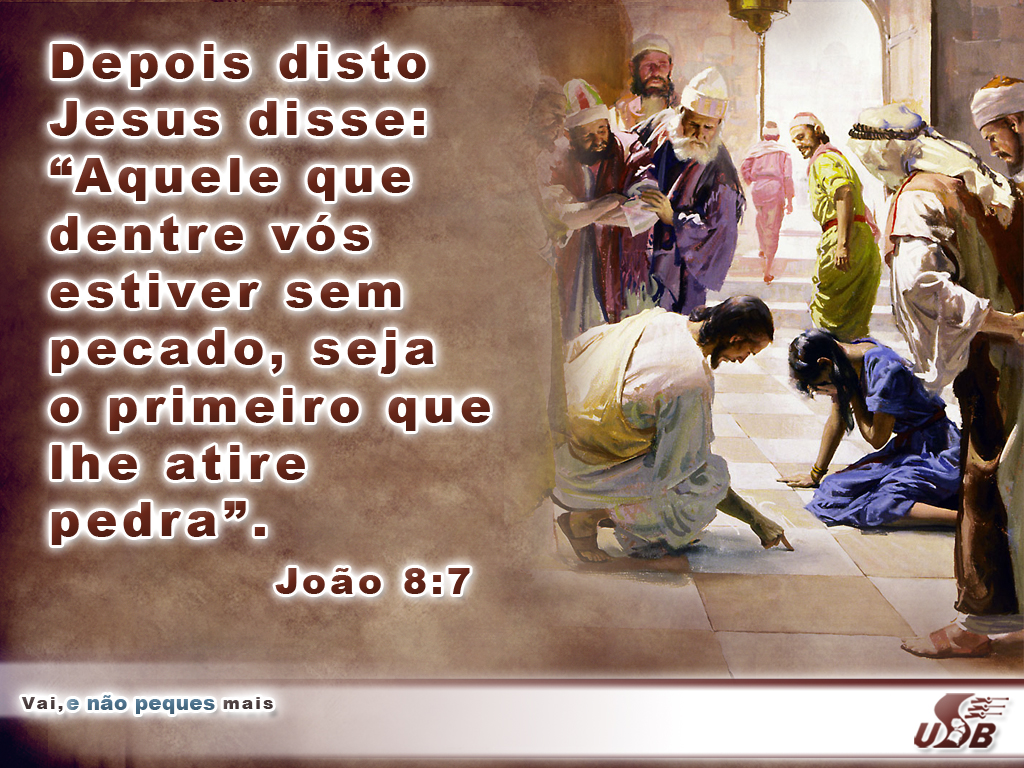 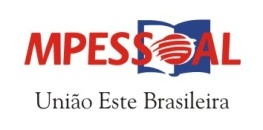 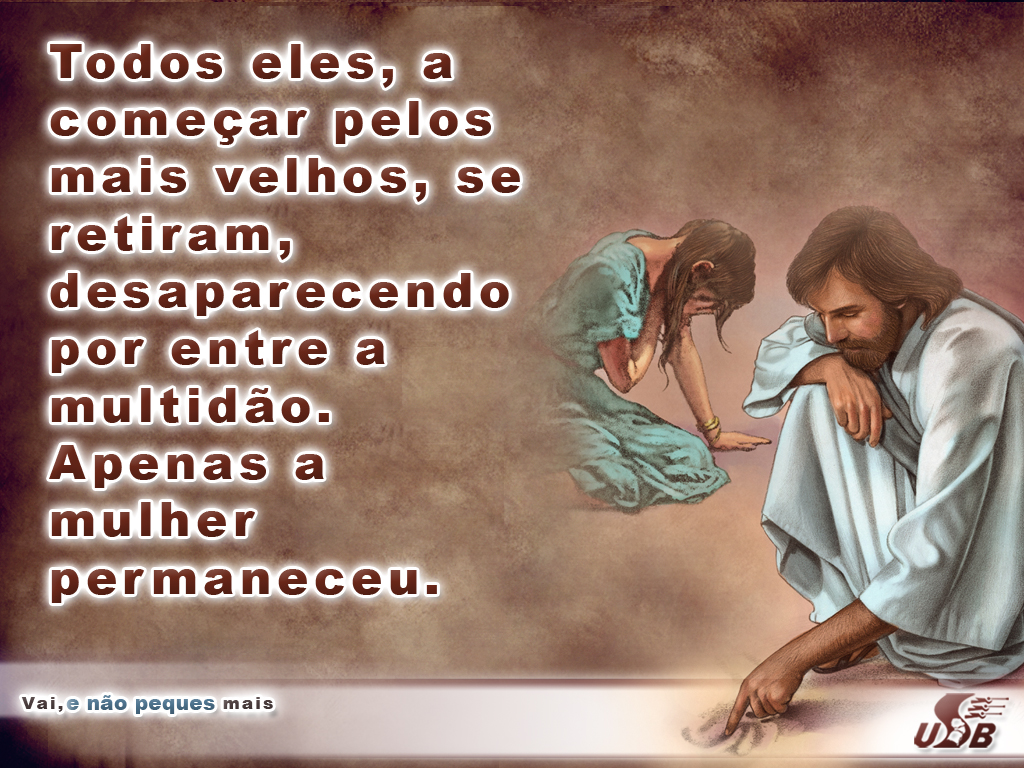 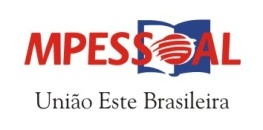 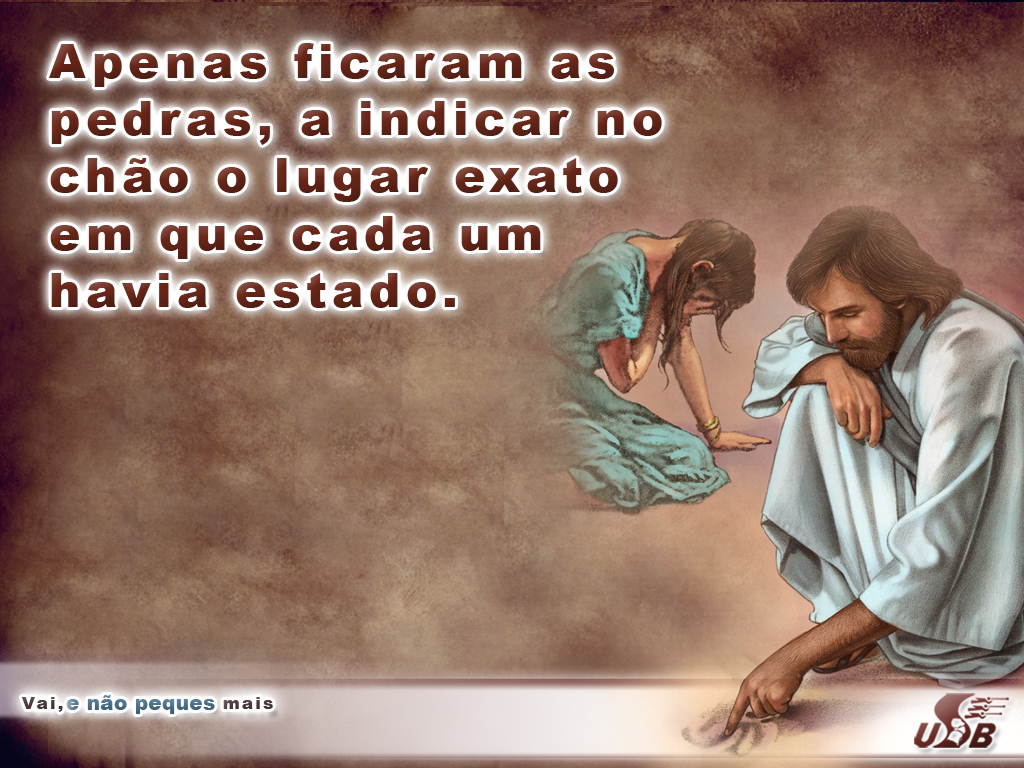 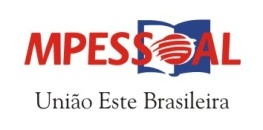 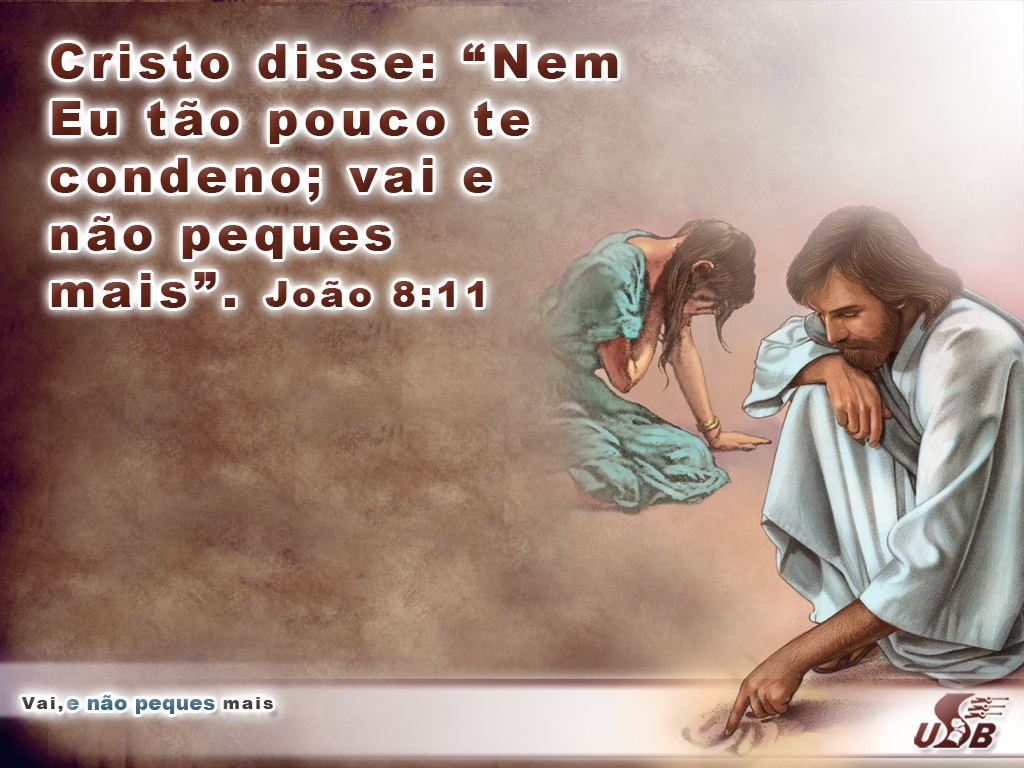 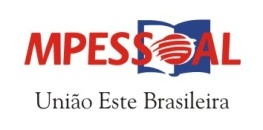 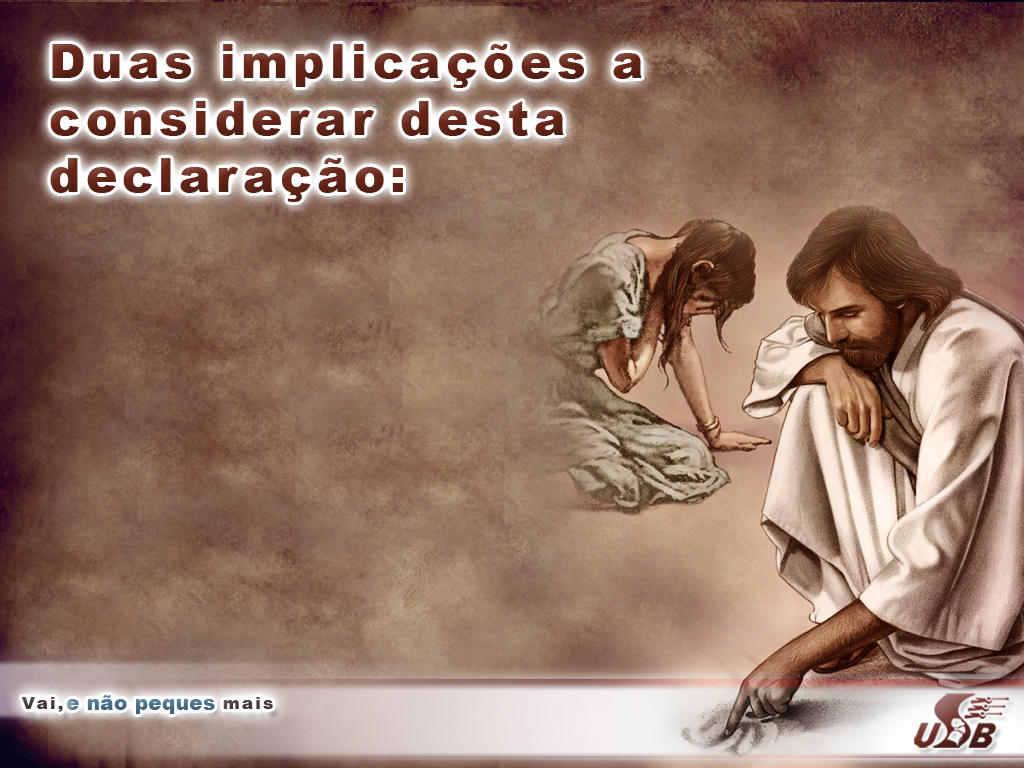 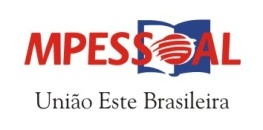 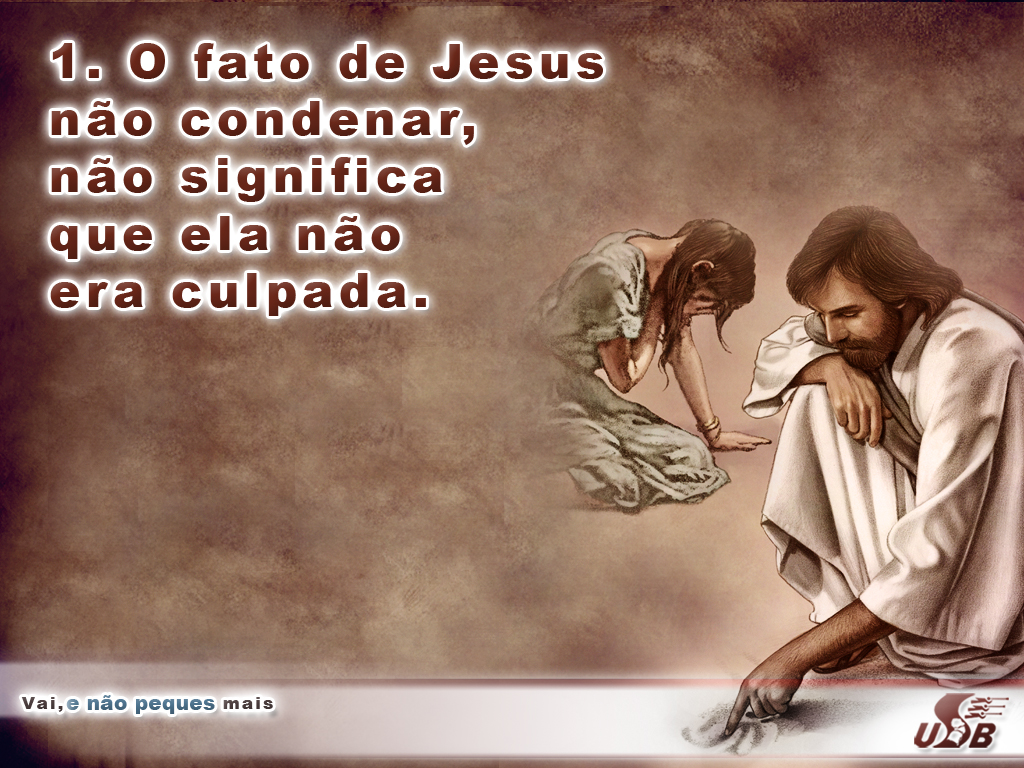 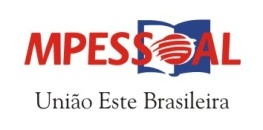 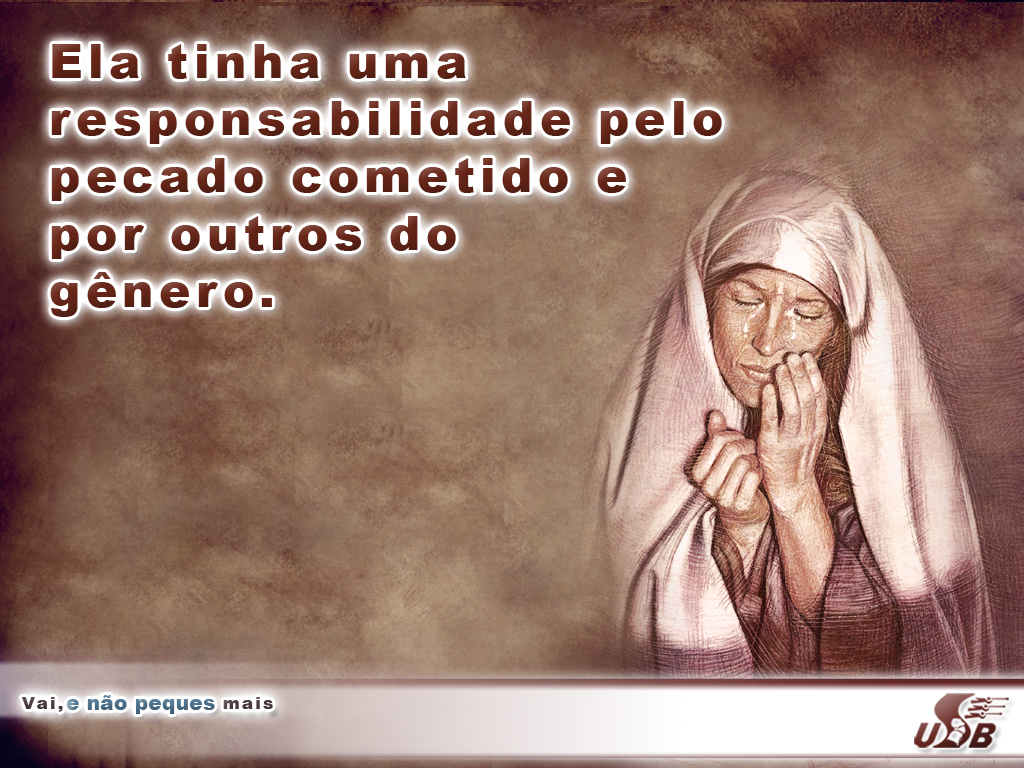 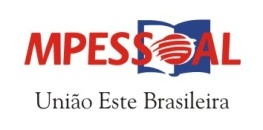 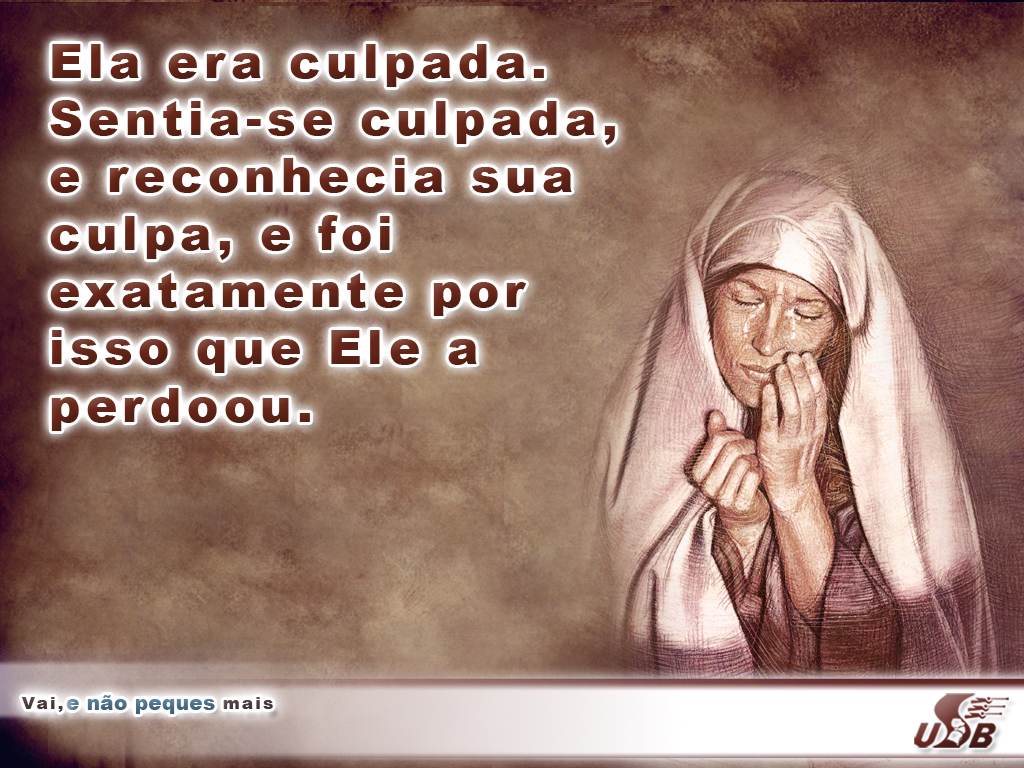 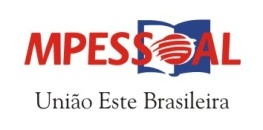 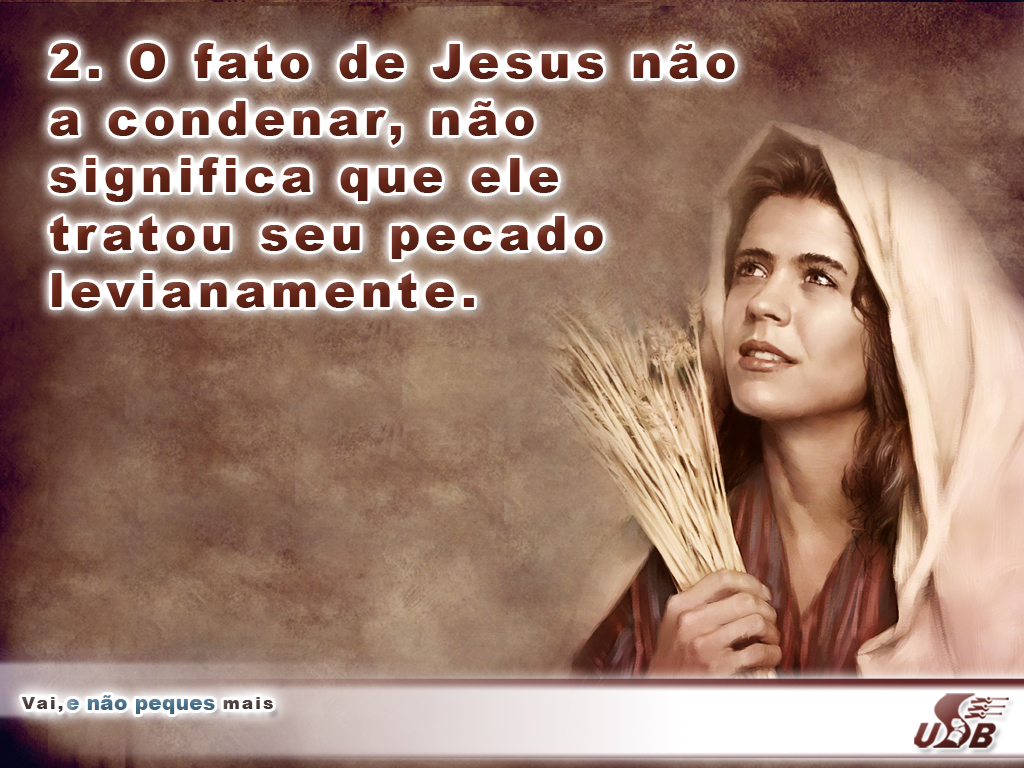 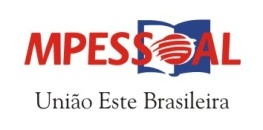 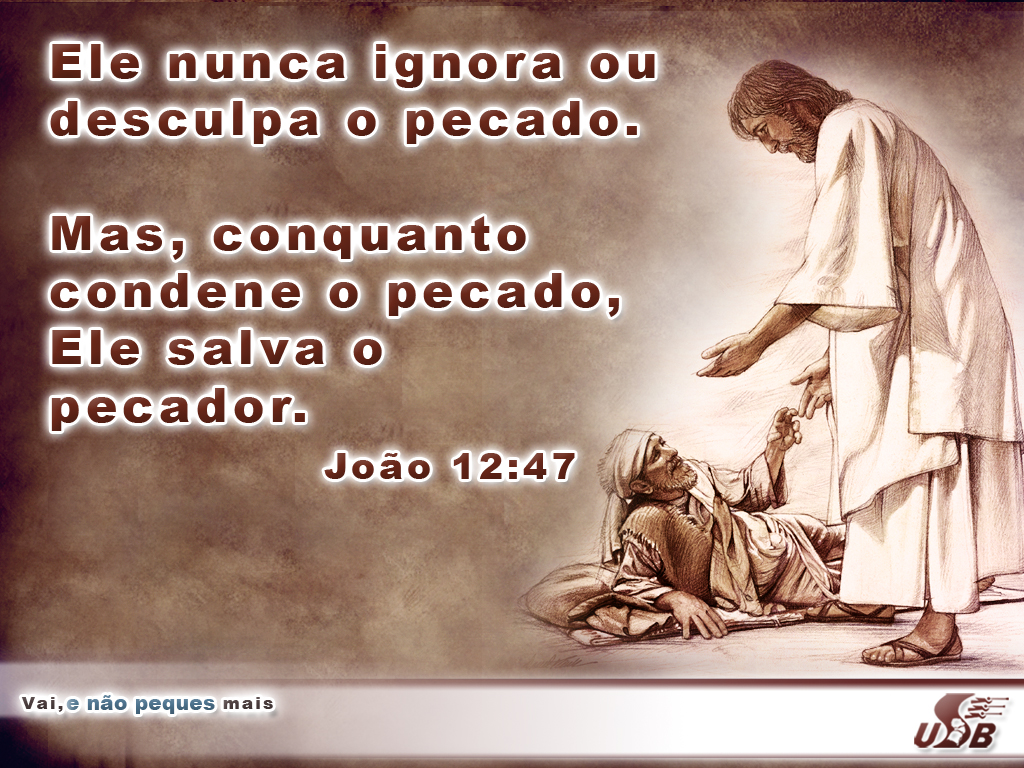 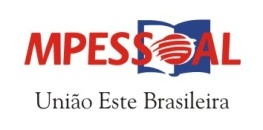 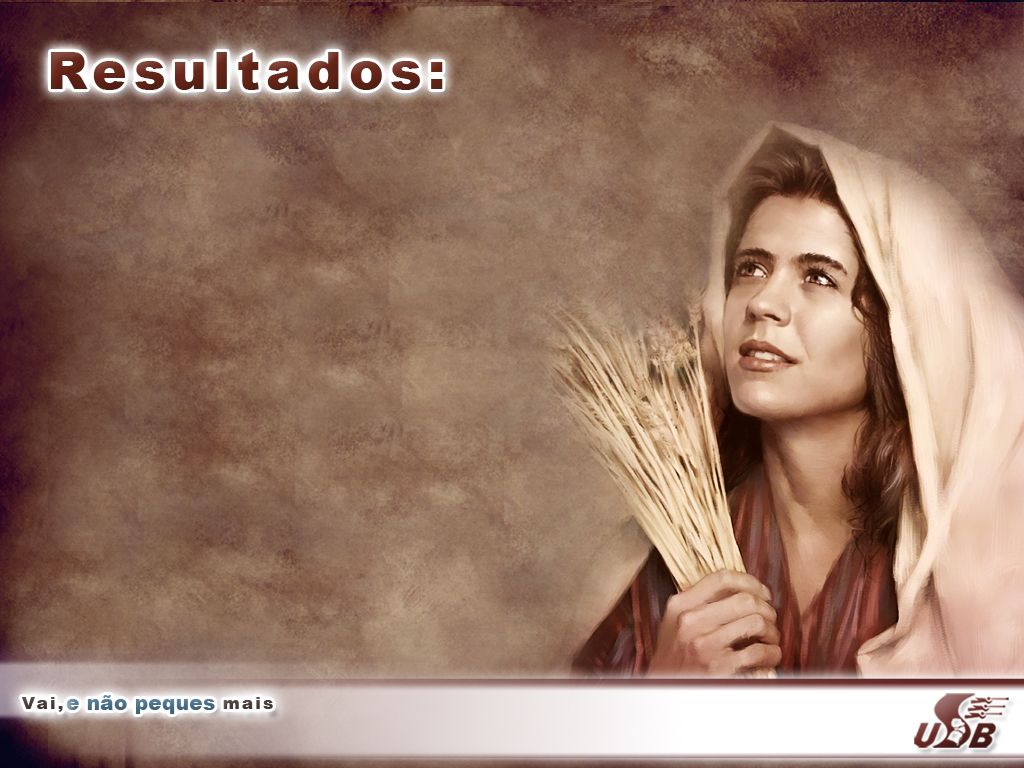 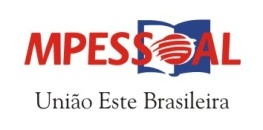 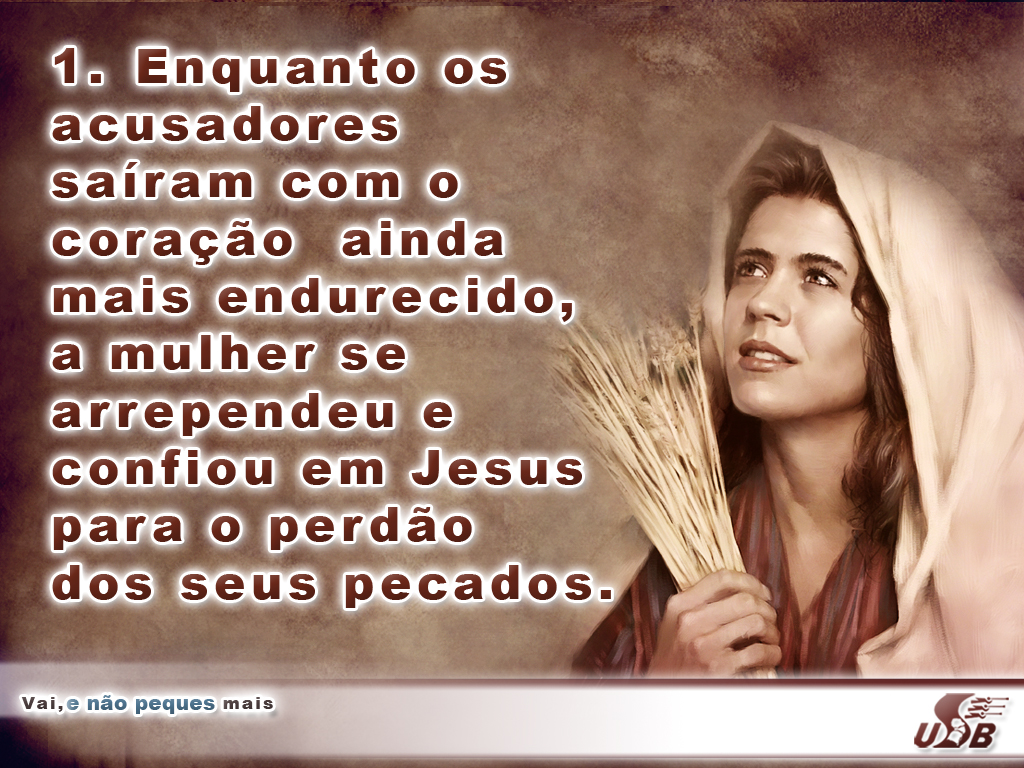 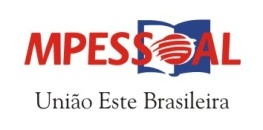 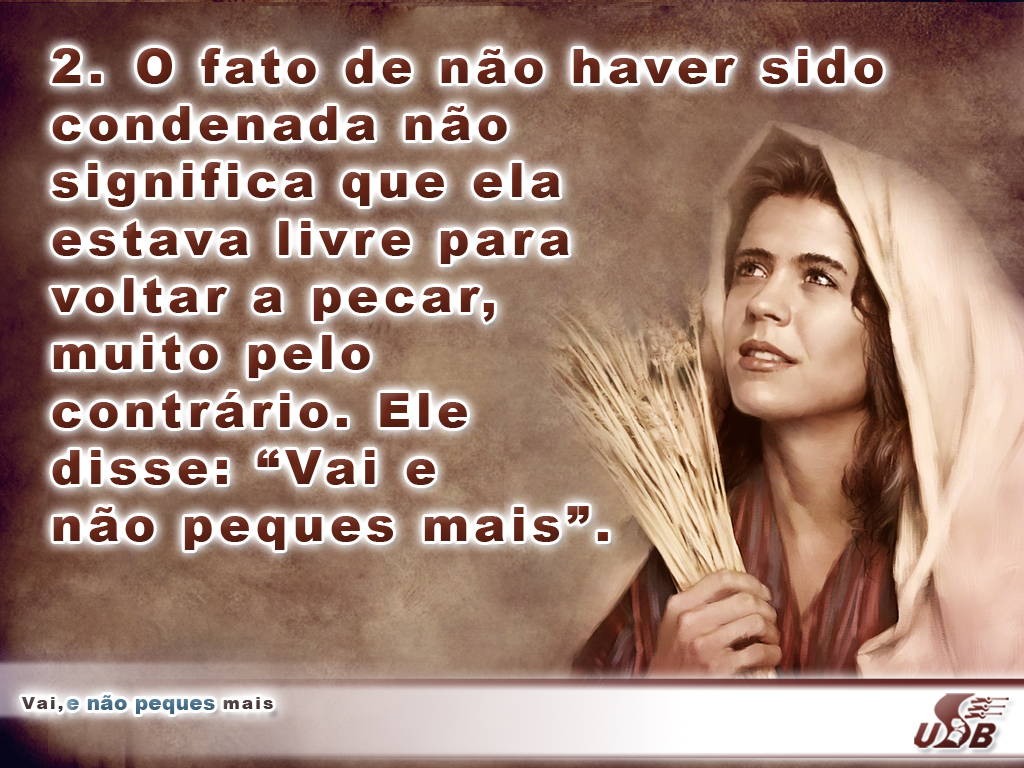 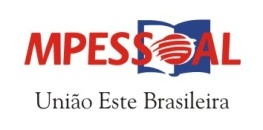 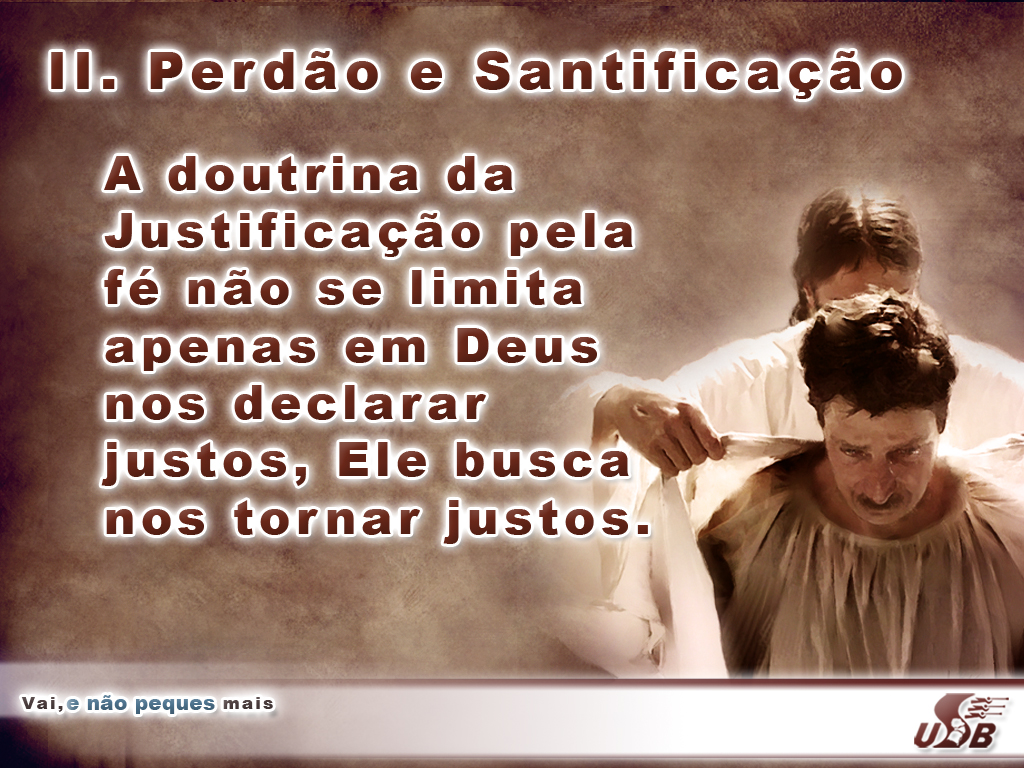 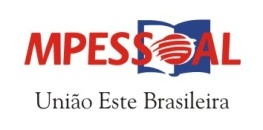 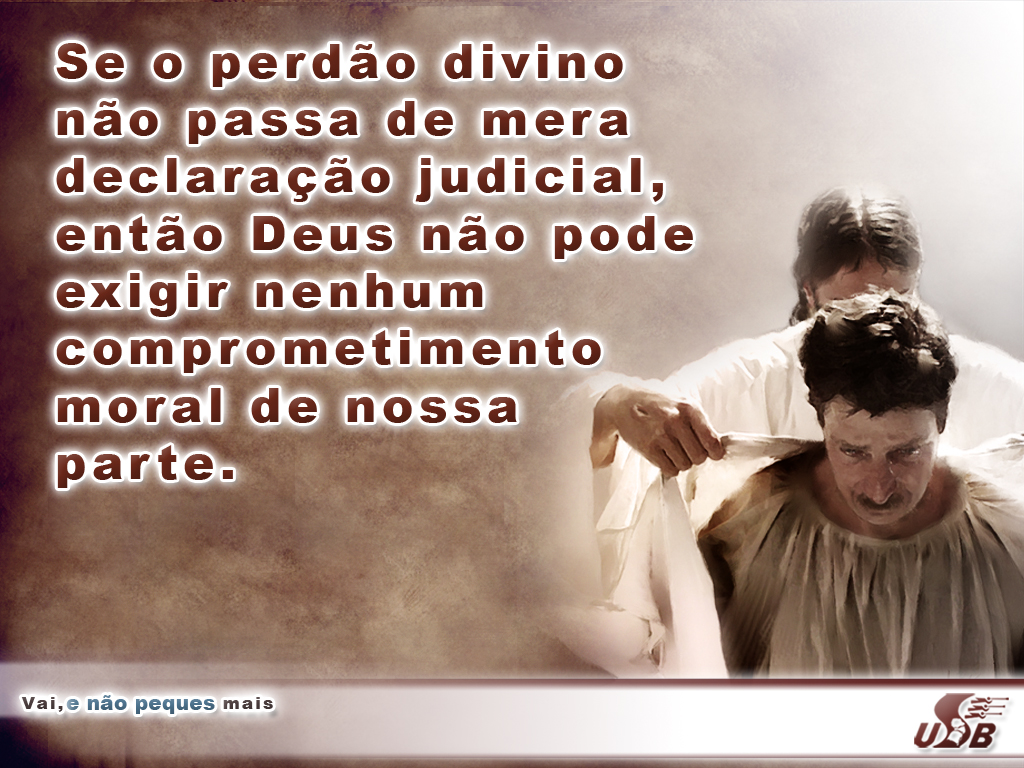 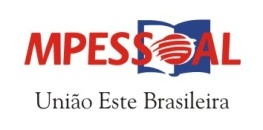 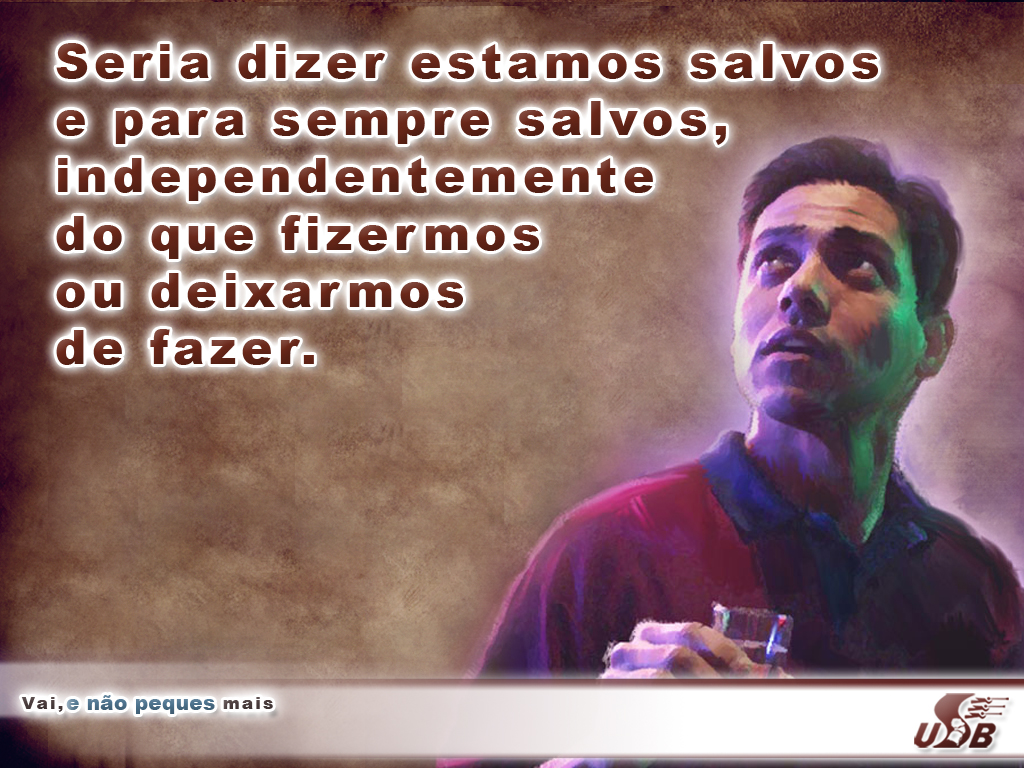 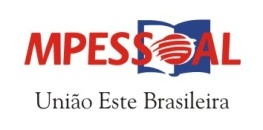 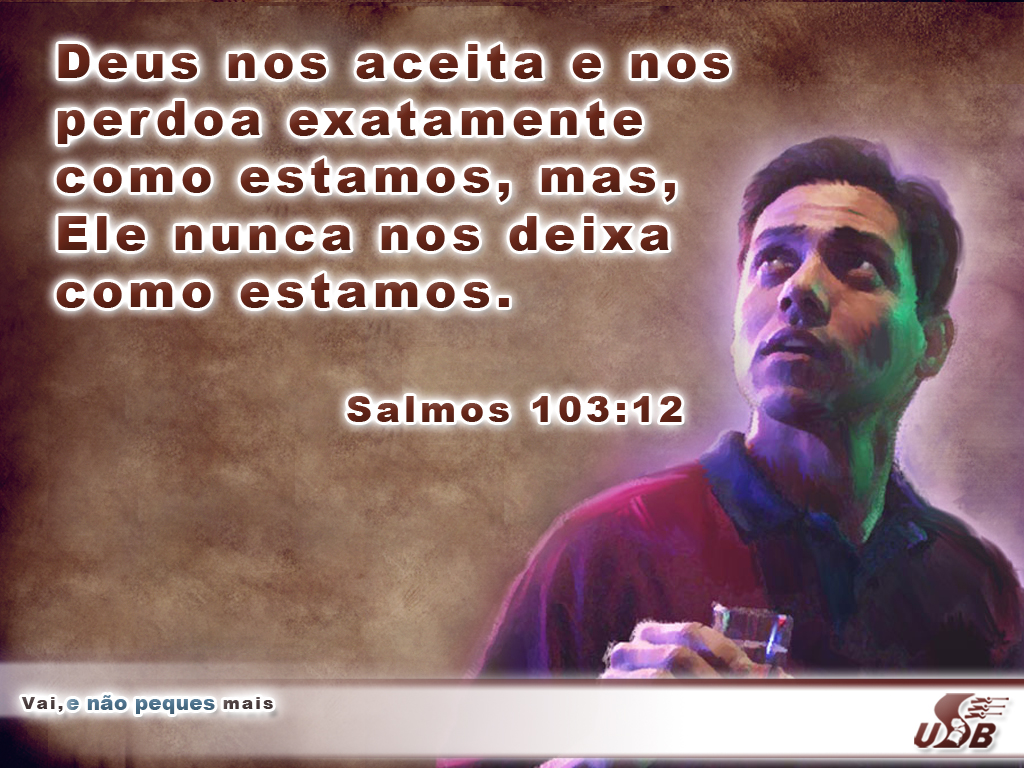 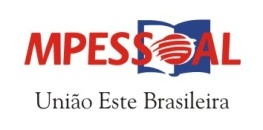 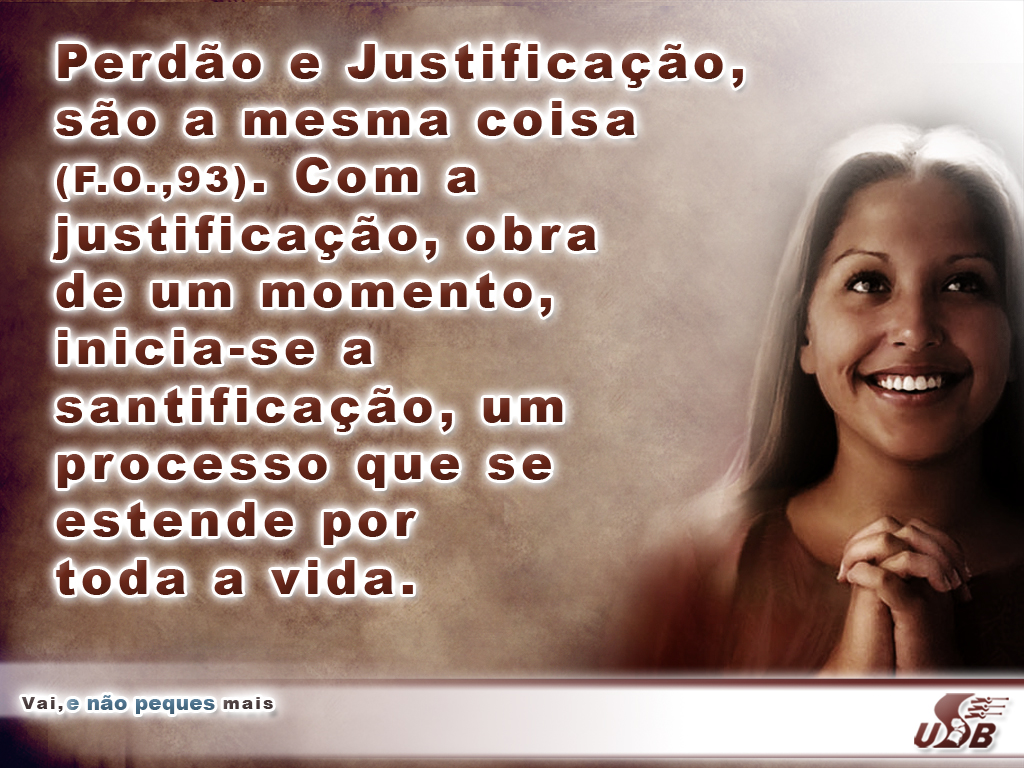 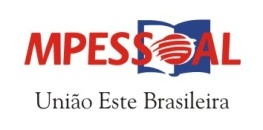 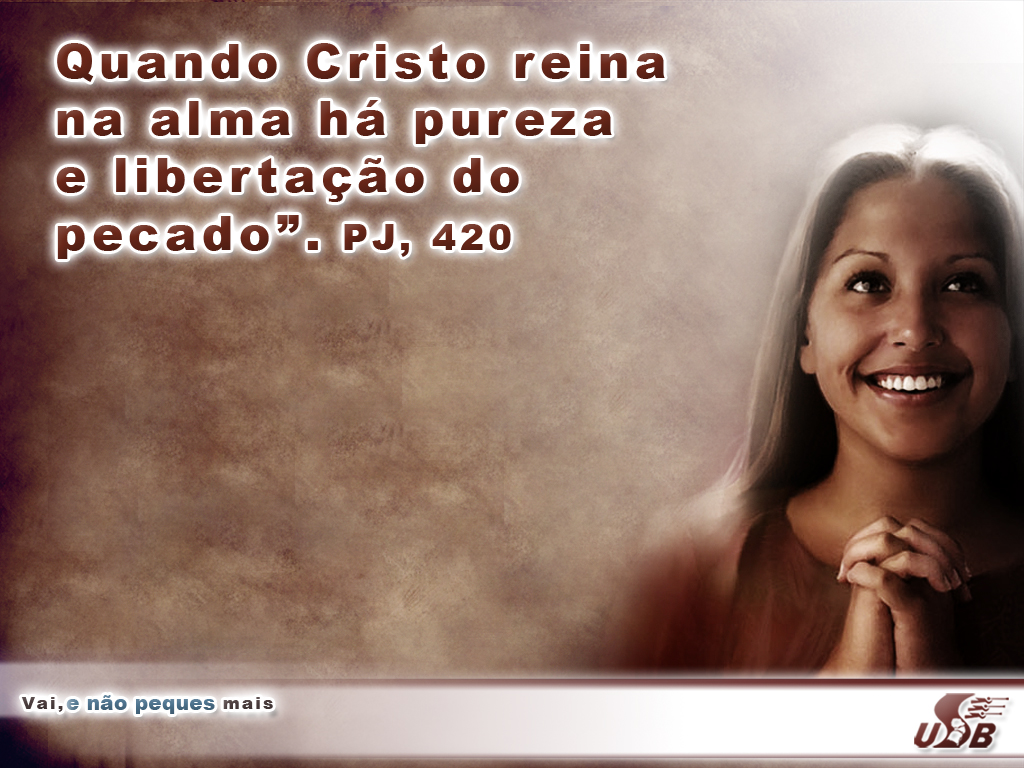 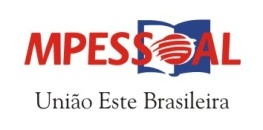 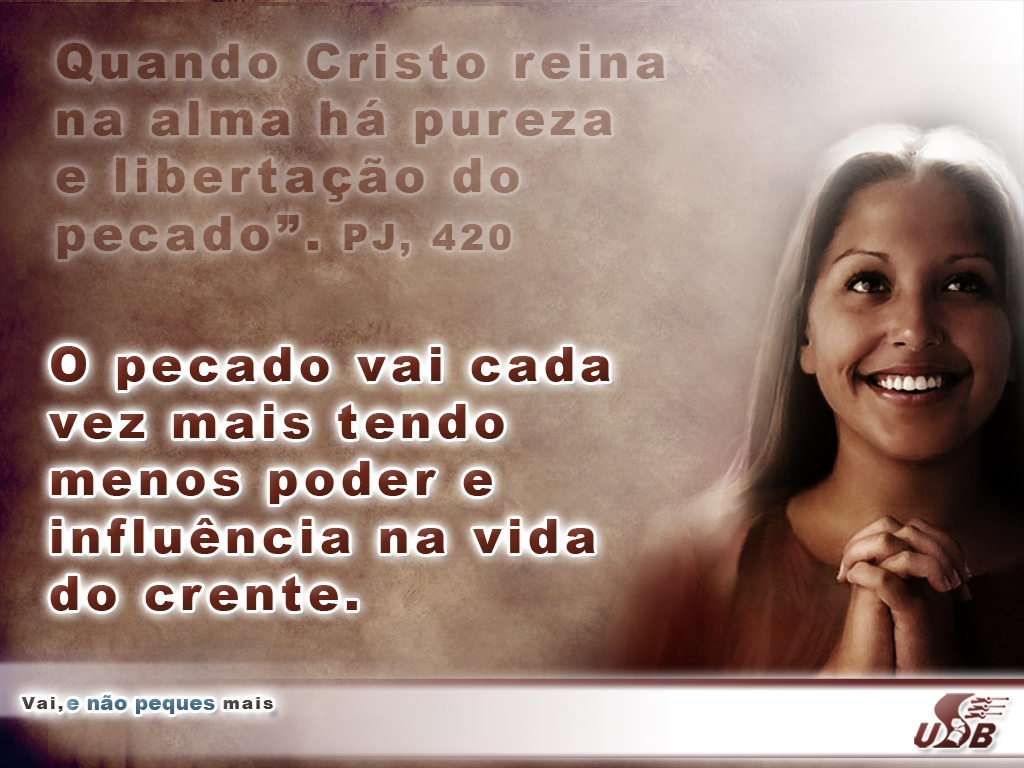 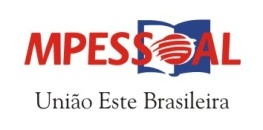 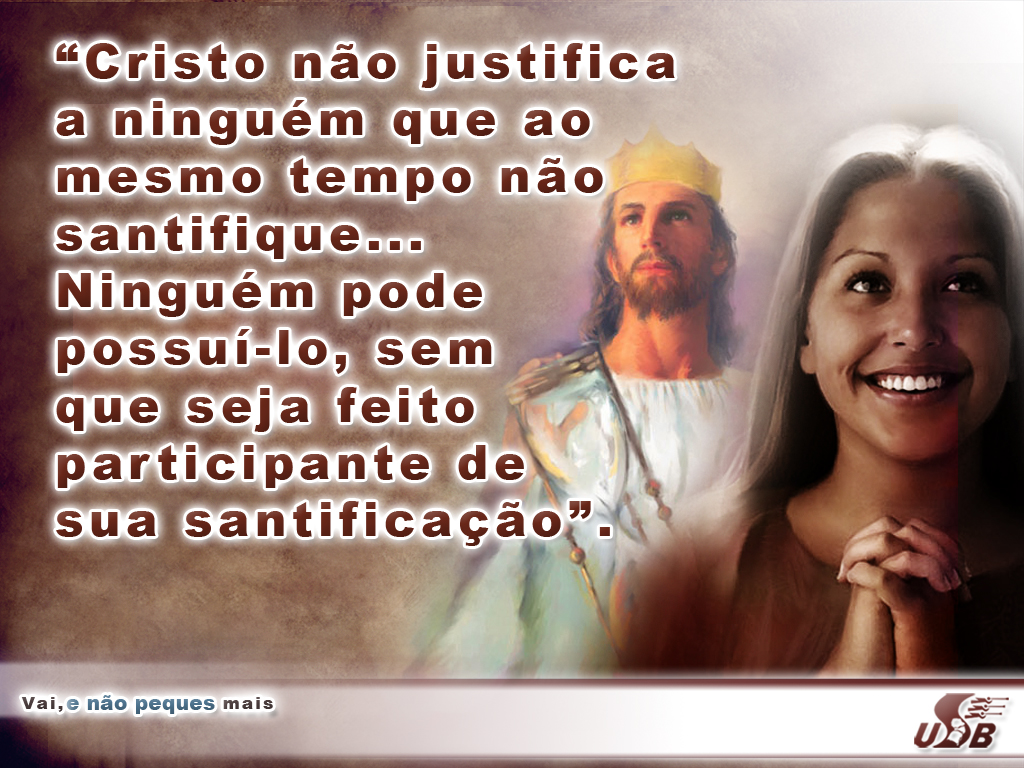 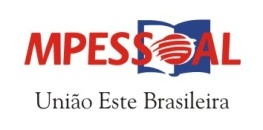 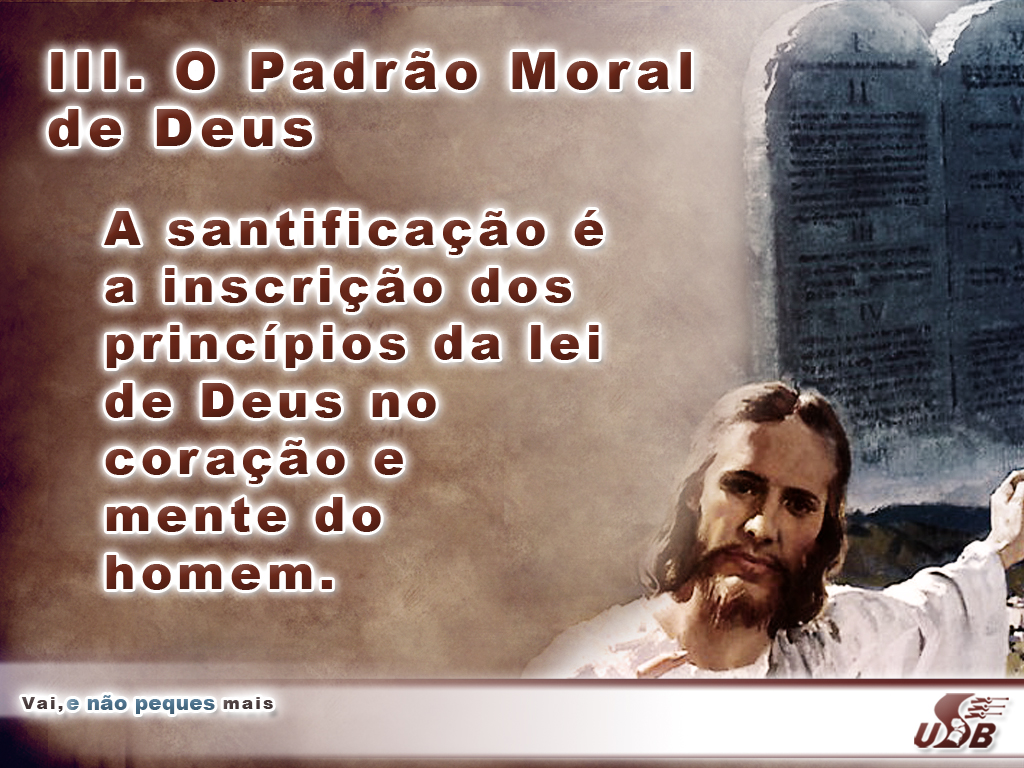 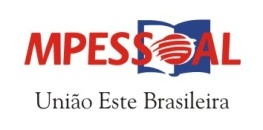 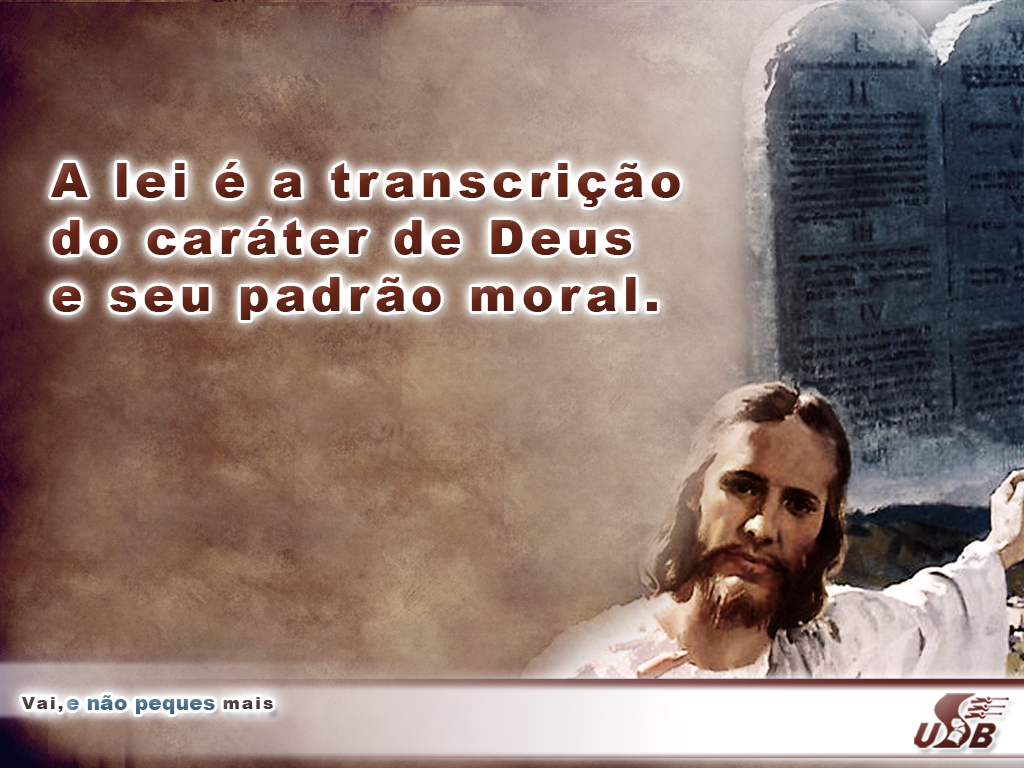 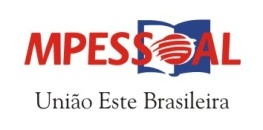 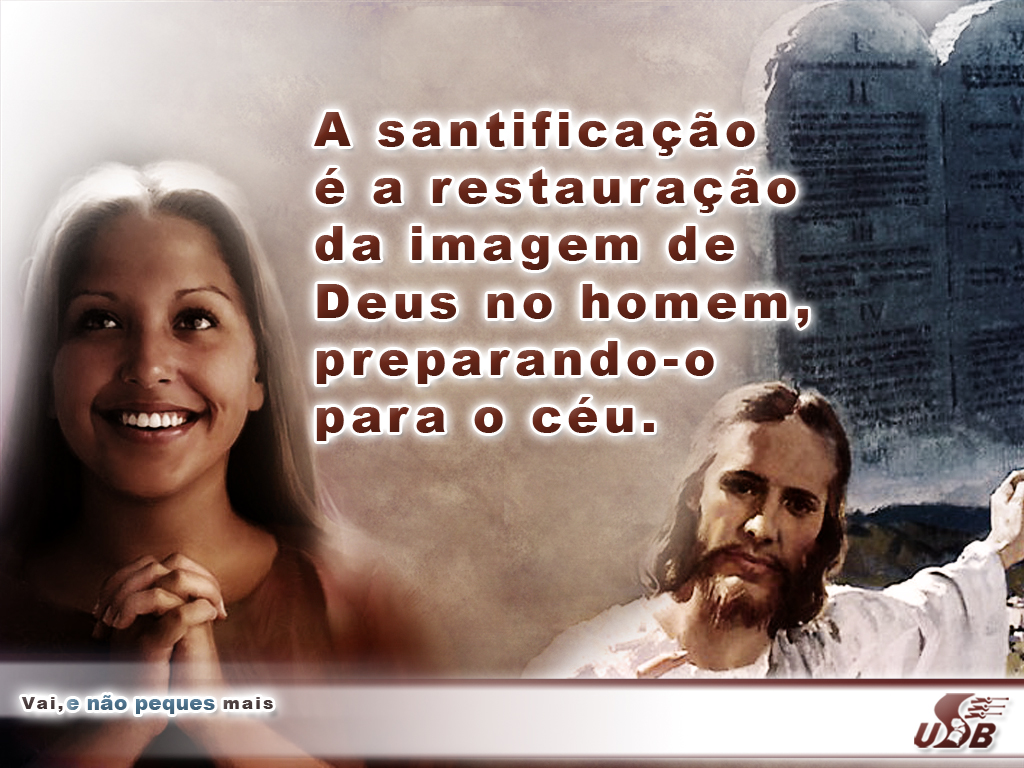 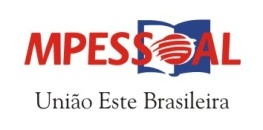 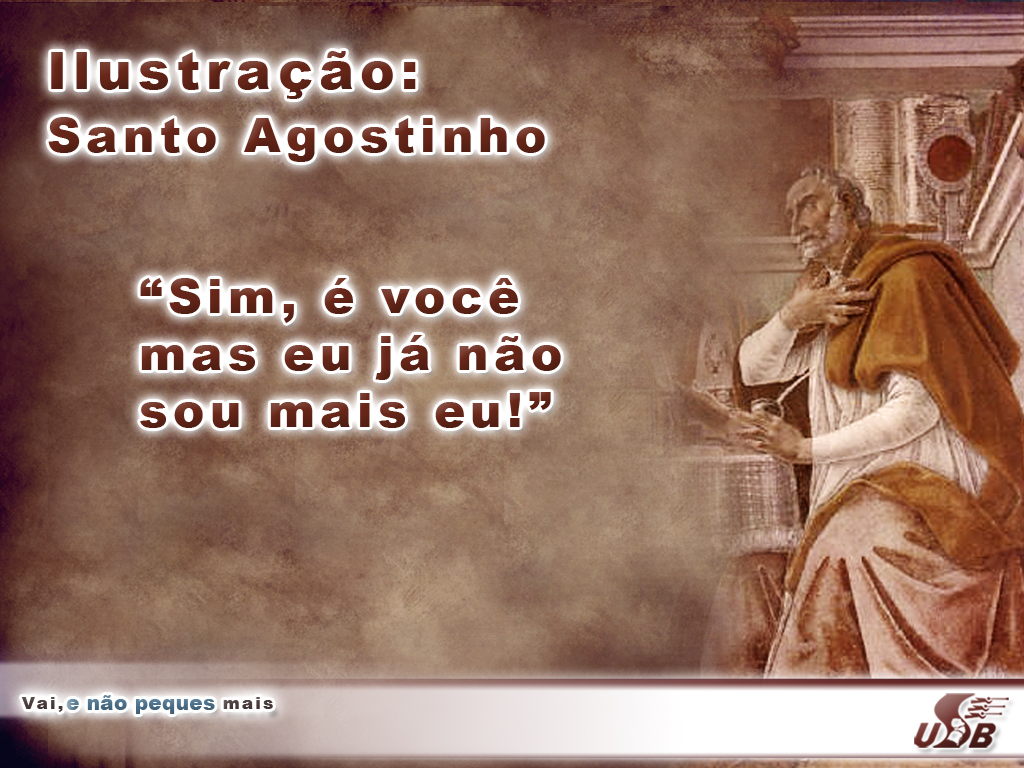 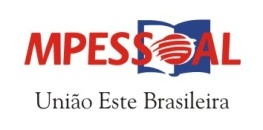 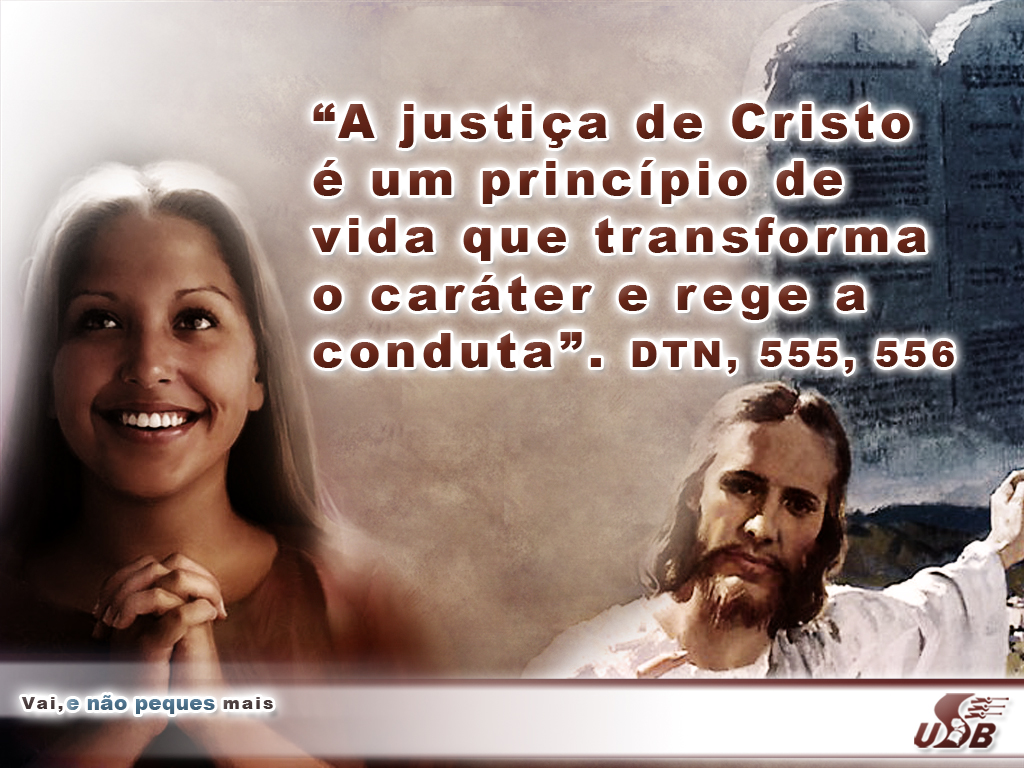 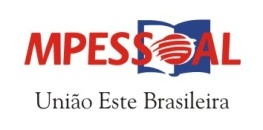 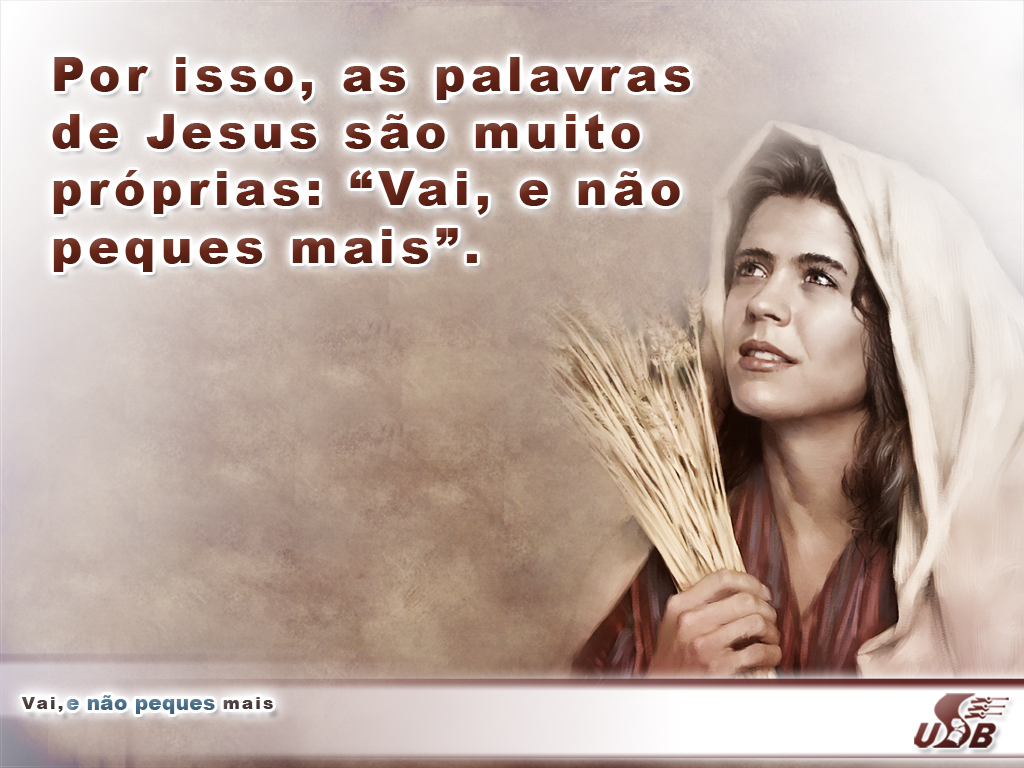 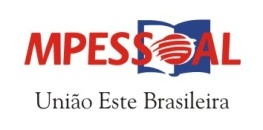 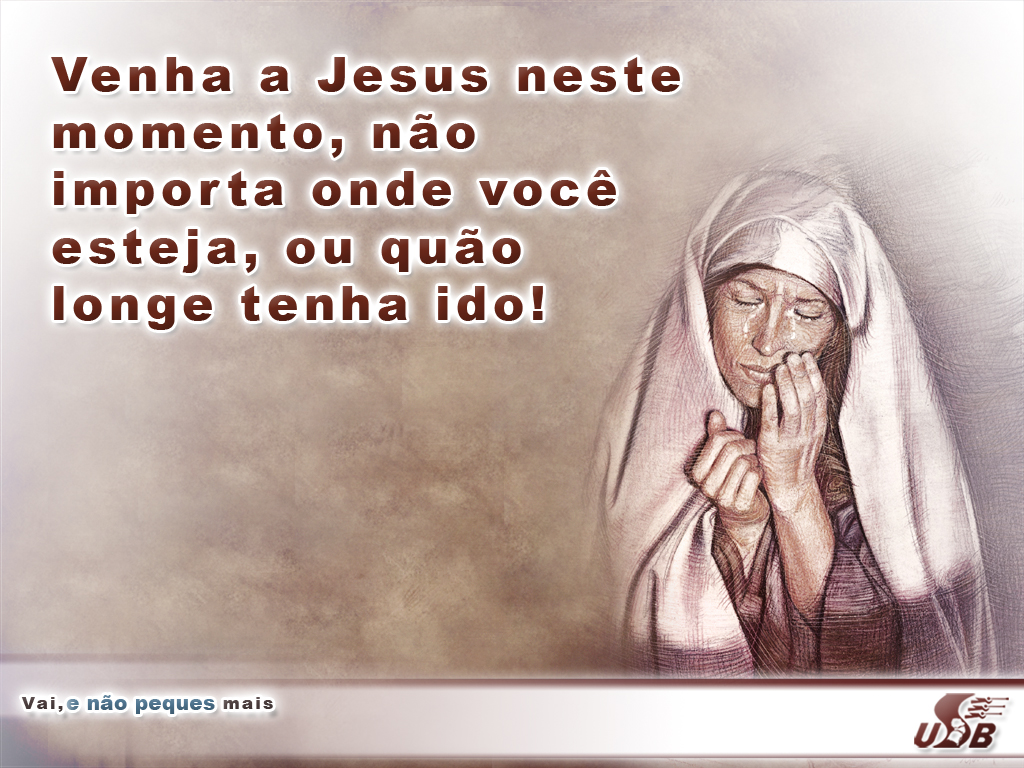 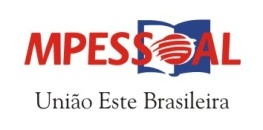 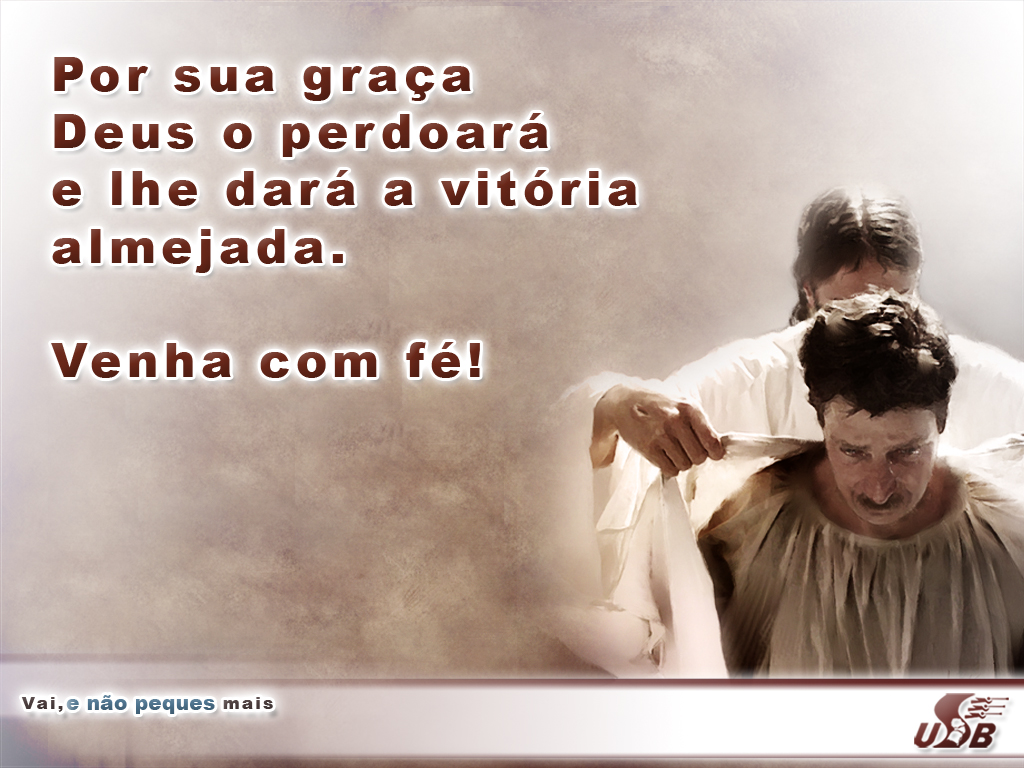 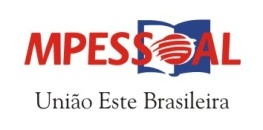 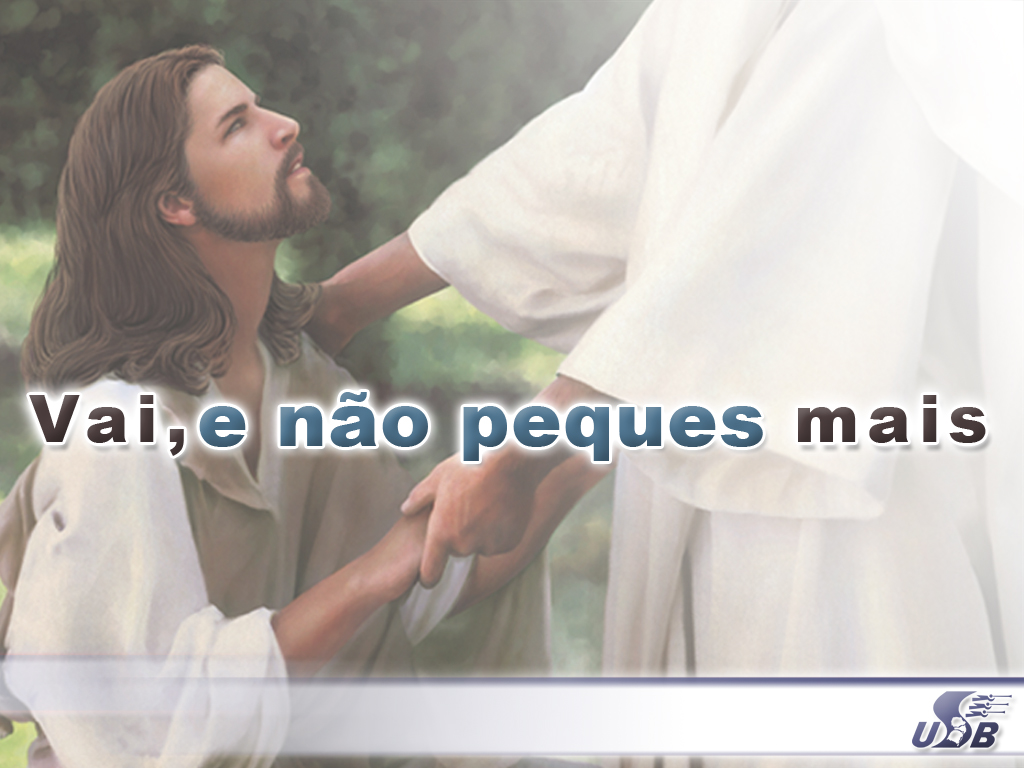 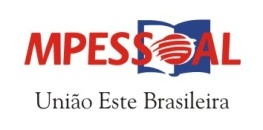